Le personnel
Le directeur / le patron
le maître d’hôtel
Le chef de rang / chef de cuisine
Le commis
Le sommelier
Barman/barmaid
Le caviste
Le serveur / la serveuse / le garçon
Le plongeur
Le client
Les espaces
Les actions
Manger
Grignoter
Avaler
Bouffer
Croquer
Déguster
Dévorer
Savourer
se délecter
becqueter
casser la croûte
consommer
Les qualifications: le restaurant
des produits frais
Portions copieuses
une cuisine raffinée, délicate, subtile
Un rapport qualité prix excellent
 une carte des vins bien ciblée
à découvrir impérativement!
plats recherchés
personnel gentil, compétent et au petit soin
Les qualifications: le repas
SavoureuxGoûteuxSurgeléFuméJuteuxMoelleuxSecDélicieuxExquisFadeFermentéAmerSucréAcideAigreDouxSaléCrémeuxCruCuitLégerLourdSaignantA pointCopieuxGlacéBrûlantLiquideCroustillantGrasPoivréEpicéPiquantFondantDurTendreGrilléBrûléFrais
Les plats
Les mets / les plats
L’entrée
Le plat principal
La soupe
 La salade
L’accompagnement / la garniture
Le plat du jour
Le dessert
L’hors-d’œuvre
L’apéritif
Le digestif
La boisson chaude / non-alcoolisée
Les amuse-bouche 
Les spécialités
Le lexique thématique
La mise à table: les couverts, les ustensiles et la vaisselle
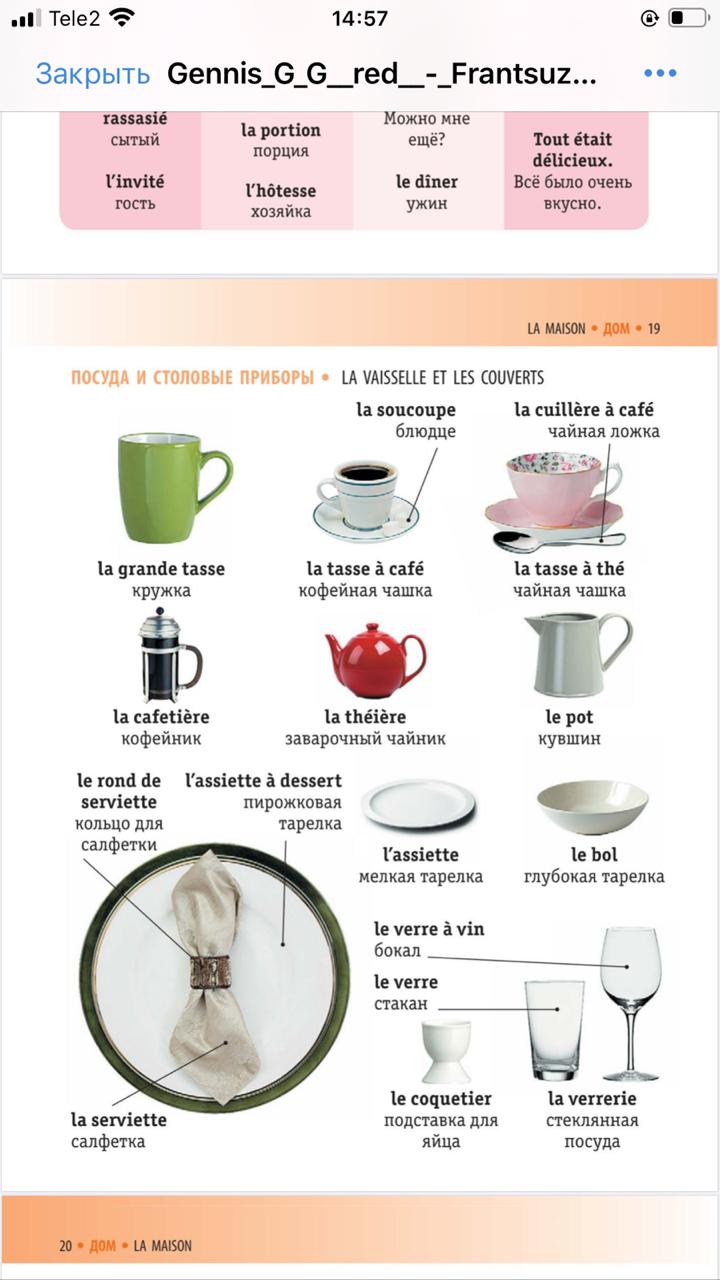